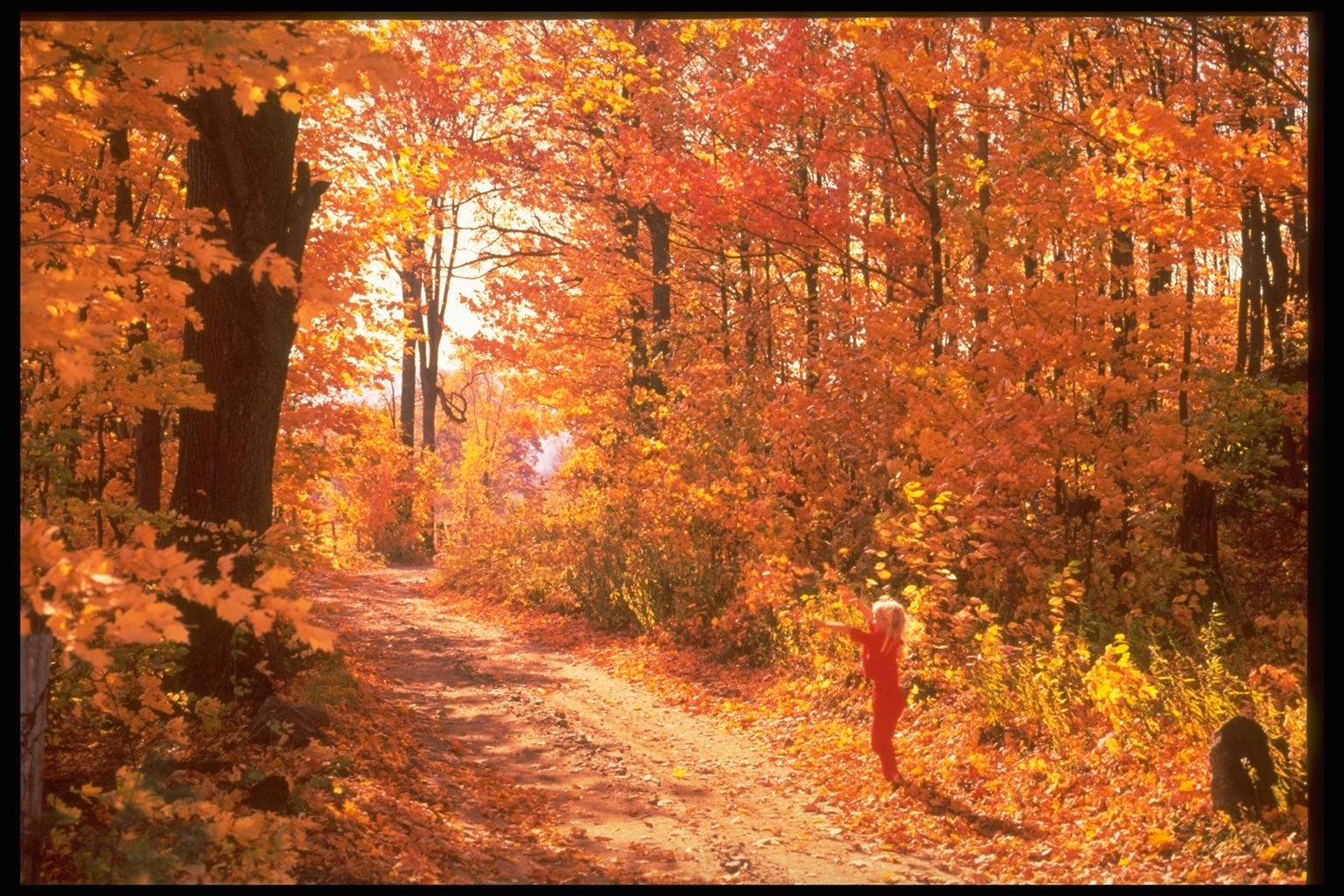 Путешествие
по осеннему  лесу
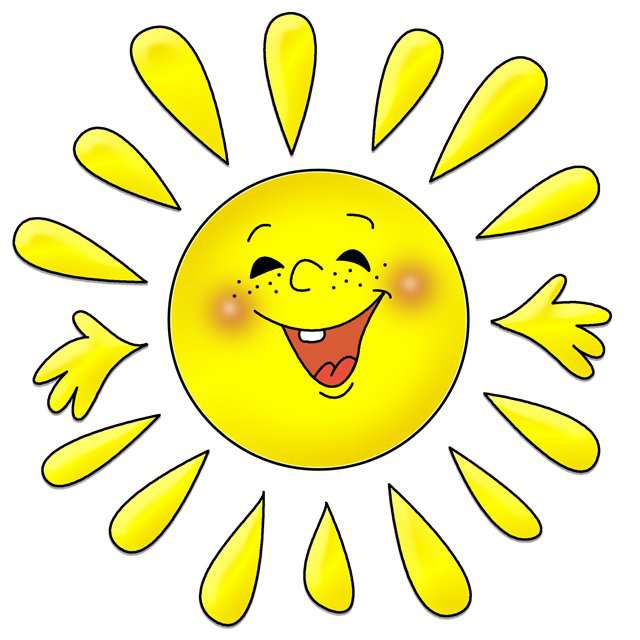 ПРАВИЛА СОТРУДНИЧЕСТВА
Т – терпеливость
Д – доброжелательность
В – вежливость
О – общий результат зависит от моей работы
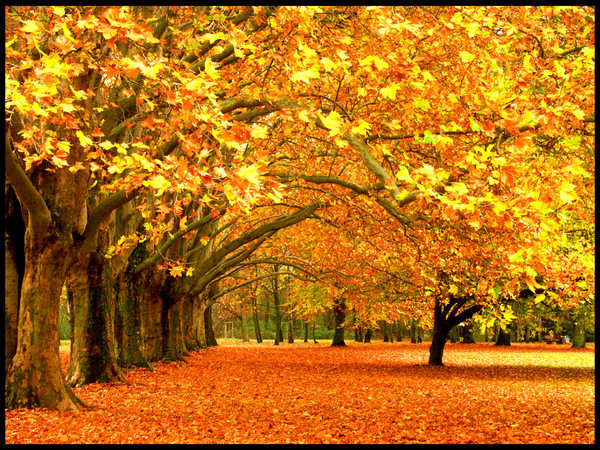 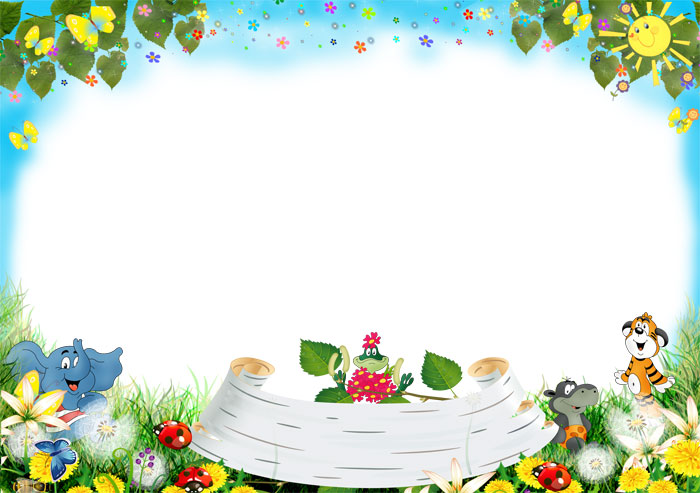 Исправь ошибки
Наступила золотое осень.
Стоит отличный погода.
На пруду плавают осенняя листья
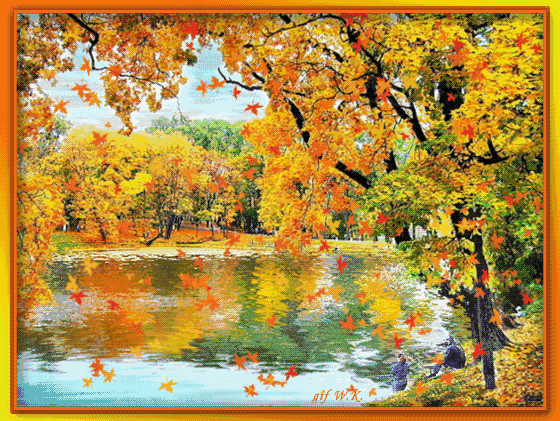 КАКОЕ ПРИЛАГАТЕЛЬНОЕ ?
По ...ому    берегу

Над   …им   озером

С      …ым   облаком
До  …ого  дерева

К     …ему  дождю

В    …ой   орзинке
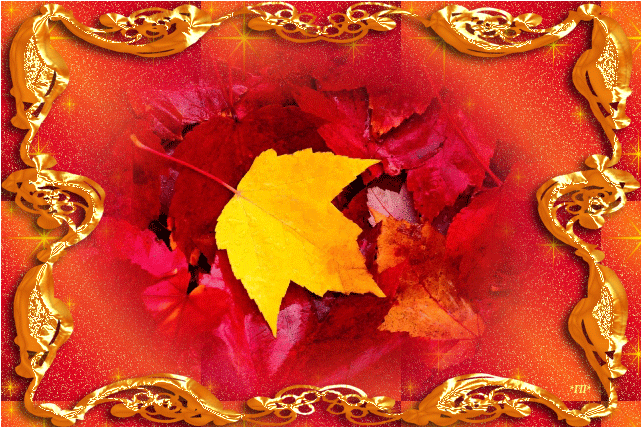 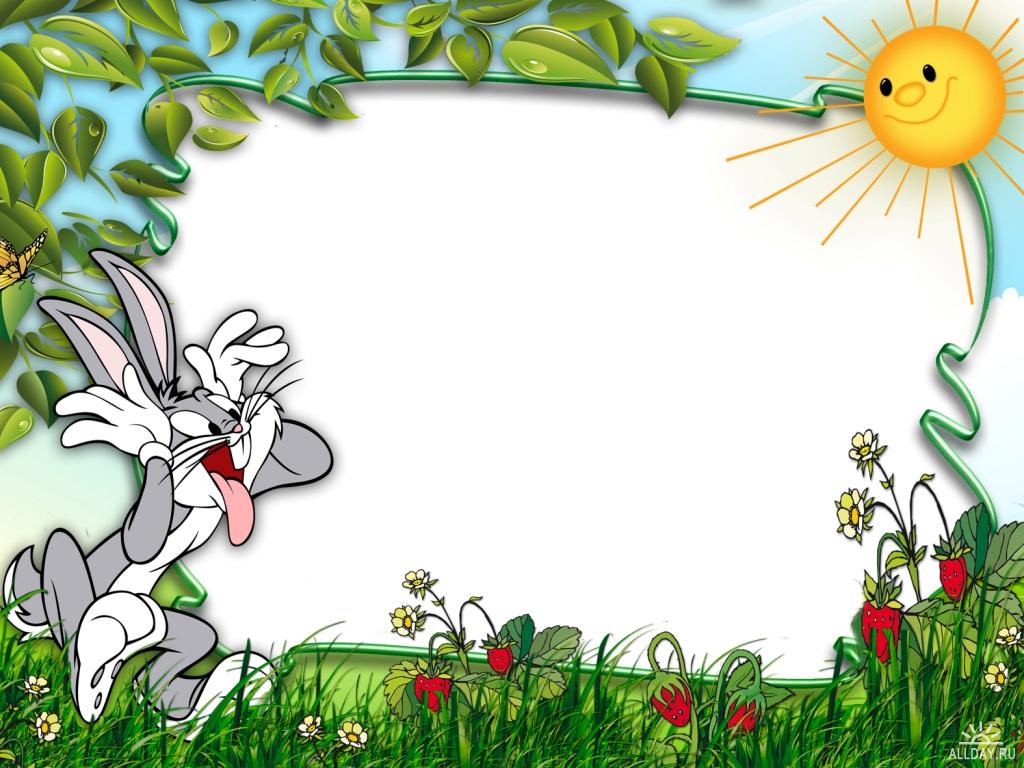 Физминутка
Мы листики осенние
На ветках мы сидим.
Дунул ветер – полетели.
Мы летели, мы летели
И на землю тихо сели.
Ветер снова набежал
И листочки все поднял.
Закружились, полетели
И на землю снова сели..
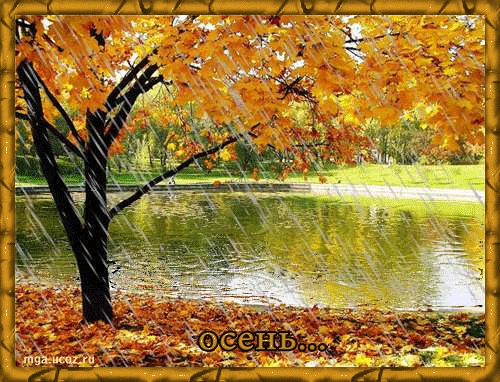 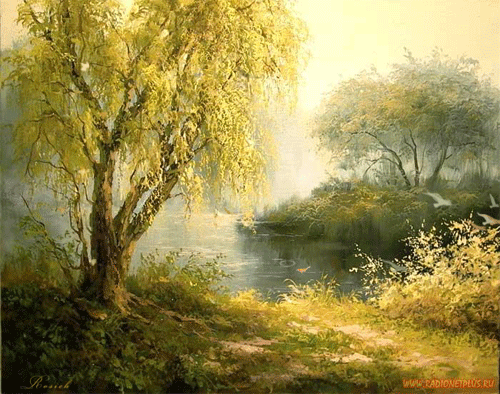 Составь пару
Теплая погода
Холодный ветер
Сладкая ягода
Кофта
Конфета
Беседа
Чай
Речь
Разговор
Когда так говорят?
Держать в ...рукавицах.
Дрожать как   …   лист
В час по … ложке
Смотреть сквозь … очки
Смотреть как баран на …. ворота
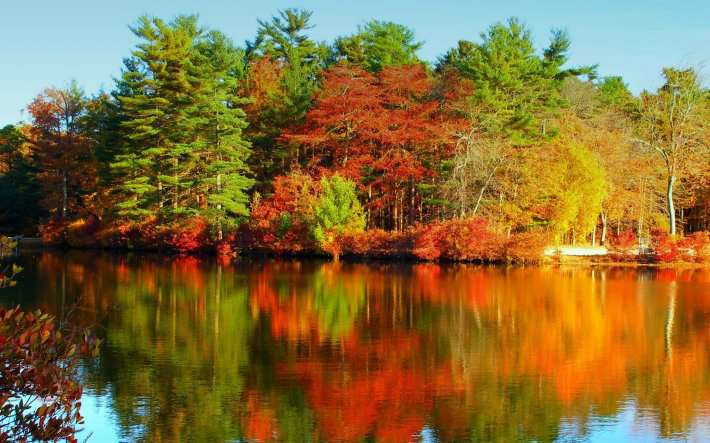 УРОК
Продуктивный
Интересный
Познавательный
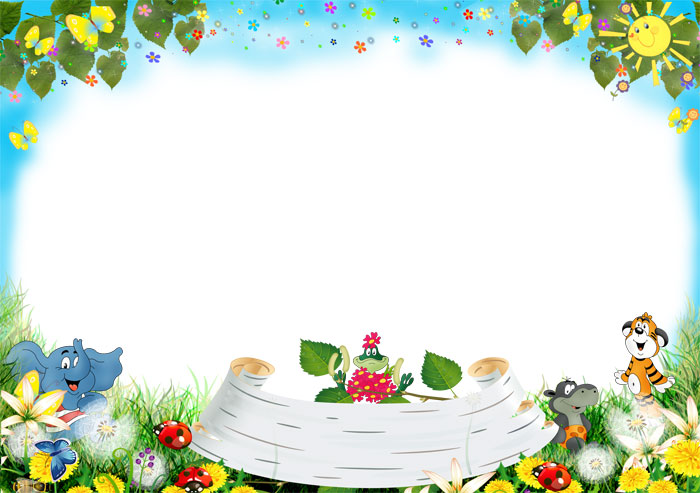 -У меня получилось…
- Было интересно… 
 Было трудно…
- Теперь я знаю
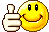 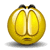 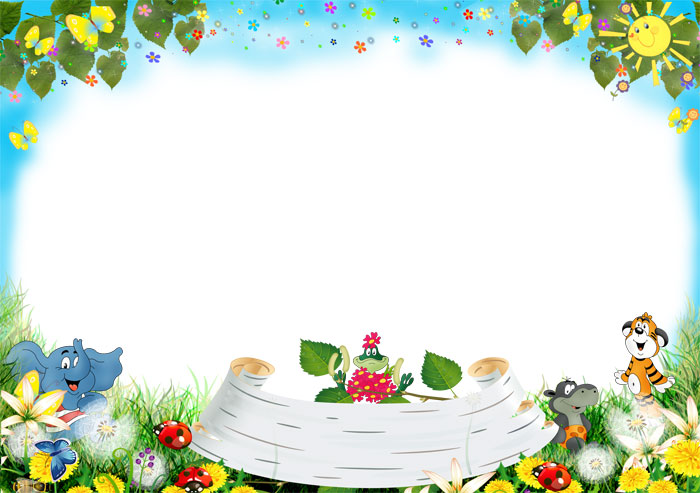 Домашнее задание
С.49, упр.107.
Составить и записать 6 словосочетаний об осеннем лесе
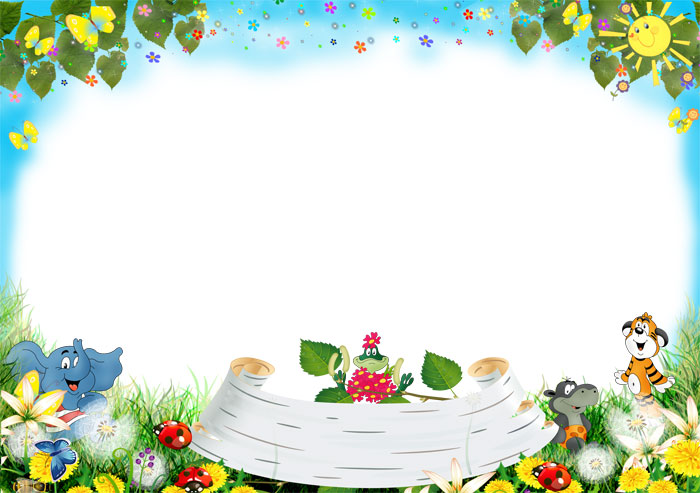 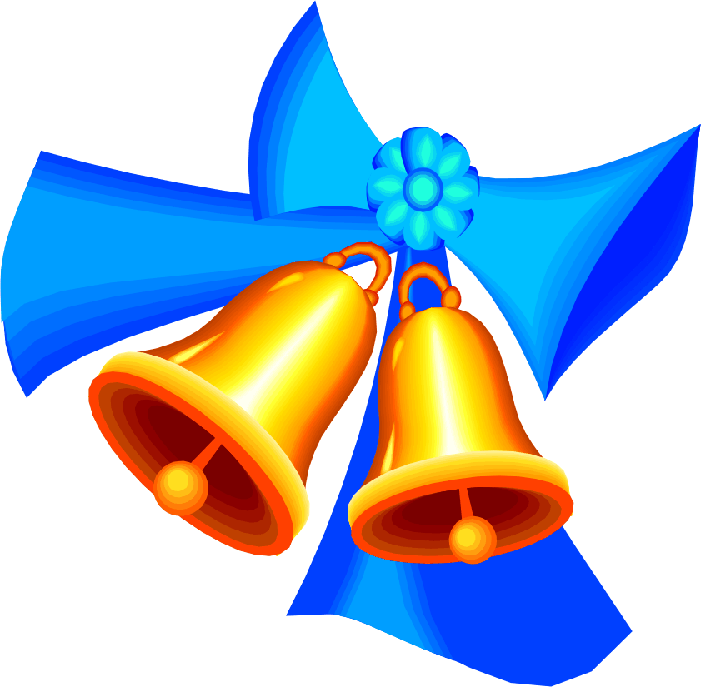 Спасибо    за     урок!
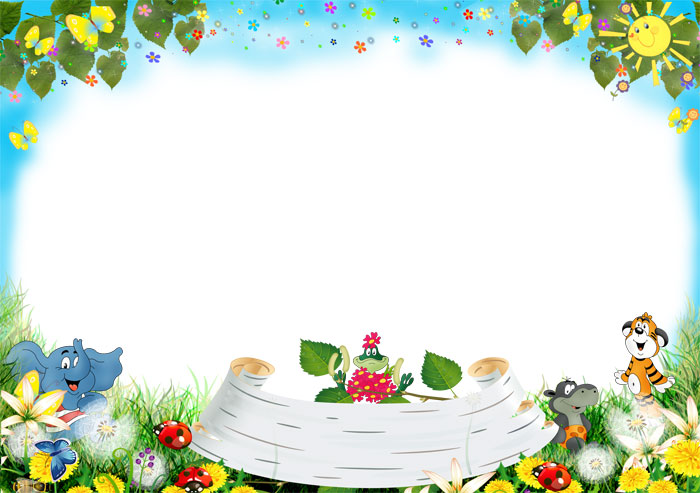 МОЛОДЦЫ!